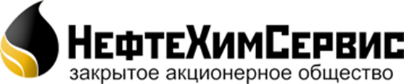 Перечень социальных льгот и гарантий работникам на 2015 год
1. Перечень льгот и гарантий, предоставляемых работникам
Ежегодные выплаты «Вознаграждение по итогам года»  (дополнение к положению по оплате труда)
Индексация (повышение) заработной платы на  индекс  потребительских цен (по данным МЭР РФ)
Повышенный размер оплаты   за вредные и (или) опасные условия труда по результатам аттестации рабочих мест
Дополнительное вознаграждение работникам за нерабочие праздничные дни, в которые они не привлекались к работе (кроме работников получающих оклад)
Ежегодные дополнительные оплачиваемые отпуска работникам, занятым на работах с  вредными и (или) опасными условиями труда по результатам аттестации, за ненормированный рабочий день
Добровольное  медицинское страхование, страхование от несчастных случаев
Обязательные предварительные и периодические медицинские осмотры (обследования), а также внеочередные в соответствии с медицинскими рекомендациями  с сохранением за ними места работы(должности) и среднего заработка на время прохождения медицинских осмотров
Организовать при необходимости профессиональное обучение (переобучение) и повышение квалификации женщин, возвращающихся из отпуска по беременности и родам, а также женщин и других лиц с семейными обязанностями, возвращающихся из отпуска по уходу за ребенком
Организовать профессиональную переподготовку и предоставление другой работы при ее наличии работникам, имеющим медицинские противопоказания для выполнения ранее выполняемых ими работ
1
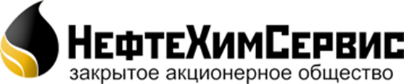 1. Перечень льгот и гарантий, предоставляемых работникам (продолжение)
Обеспечение работников (на работах с вредными условиями труда) молоком или другими равноценными продуктами по результатам аттестации
Медико-санитарное обслуживание работающих:  бесперебойное снабжение рабочих мест питьевой водой, надлежащие содержание и беспрерывная работа комнат личной гигиены,  наличие  аптечек первой медицинской помощи
Приобретение спецодежды и средств индивидуальной защиты
Дополнительные оплачиваемые отпуска в случаях:
рождение ребенка (отцу);
собственной свадьбы, свадьбы детей ;
день знаний 1 сентября (1-4 класс);
смерти  ближайших родственников.
Выплачивать ежемесячную доплату к стипендии студентам вузов, техникумов и учащимся профтехучилищ, направленным организацией на учебу.
Денежные выплаты, вознаграждения в связи со знаменательными датами:
к 8 марта, к 23 февраля, день нефтяника;
40,45,50,55,60,65 лет со дня рождения;
за 10 лет непрерывной работы на предприятии.
Предоставление единовременной материальной помощи работникам, вернувшимся после службы в армии.
Компенсация 50% стоимости обедов в столовой работникам с местом работы на ЯНПЗ.
Приобретение санаторно-курортных и оздоровительных путевок.
2
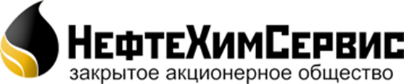 2. Перечень льгот и гарантий, предоставляемых работникам и их семьям
Выплачивать  единовременное пособие на рождение ребенка.
Приобретение  путевок детям работников в санаторно-курортные и  оздоровительные учреждения.
Содействие работникам в приобретении жилья, займы и (или) субсидии молодым работникам для приобретения жилья
Супругам, работающим на предприятии, по возможности, предоставлять право на одновременный уход в отпуск
Выплачивать ежемесячное пособие работнику, находящемуся в отпуске по уходу за ребенком до достижения им возраста трех лет.
Предоставление скользящего графика работы женщинам (при наличии возможности) , имеющим детей до 12 лет
Оказание материальной помощи в экстремальных и особых случаях (стихийные бедствия, пожары, наводнения и др.)
Приобретать  новогодние подарки детям
Выплачивать ежемесячное пособие работнику,  имеющему  на иждивении детей- инвалидов
3
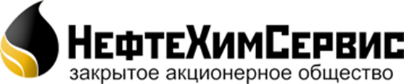 3. Материальная поддержка работников, пострадавших при несчастных случаях на производстве, а также семей работников при их гибели на производстве
Единовременная денежная выплата  для возмещения вреда , причиненного работникам в результате несчастных случаев на производстве или профессиональных заболеваний, таким образом, чтобы сумма данной выплаты  и единовременной  страховой выплаты в соответствии с ФЗ составила не менее:
При смертельном исходе (семье работника)  и  при установлении инвалидности  I группы  - 10 годовых заработков;
При установлении II группы инвалидности , исключающей трудоспособность - 5 годовых заработков;
При установлении II группы инвалидности , дающей право работы - 1 годовой заработок;
При установлении III группы инвалидности   1 годовой заработок;
- При временной утрате трудоспособности более 4 месяцев подряд -0,5 годового заработка
Возмещение расходов на погребение, сверх установленных законом, в случае смерти работника в результате несчастного случая, связанного с производством  либо профессиональным заболеванием, а также сметри инвалида труда, наступившей вследствии трудового увечья либо профессионального заболевания
Возмещение морального вреда при смертельном случае
Оплата содержания в детских дошкольных учреждениях детей работников, погибших в результате несчастных случаев на производстве
Оплата путевки в оздоровительные лагеря детям   работников, погибших в результате несчастных случаев на производстве
4
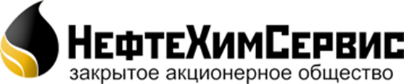 4. Материальная поддержка работников, а также семей работников в случае смерти, не связанная с производством
Разовая материальная помощь работнику в случае смерти члена его семьи
Разовая материальная помощь родственникам в случае смерти  работника  от общего заболевания или несчастного случая в быту
5. Социальная поддержка пенсионеров и инвалидов
Выплачивать работнику при стаже на предприятии не менее 10 лет  единовременное пособие при увольнении в связи с выходом на пенсию не менее 15% за каждый проработанный год
Ежеквартально выплачивать материальную помощь неработающим профбольным, инвалидам труда и неработающим пенсионерам
Единовременная материальная помощь неработающим инвалидам труда, получившим инвалидность на заводе, и неработающим пенсионерам завода ко дню нефтяника
Разовая материальная помощь в случае смерти Бывшего работника, имеющего непрерывный  стаж работы на предприятии непосредственно до выхода на пенсию не менее 10 лет(мужчины), не менее 7,5 лет (женщины) и уволившиеся на пенсию с завода
5